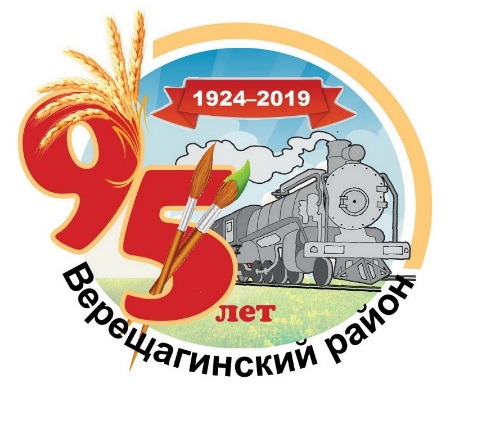 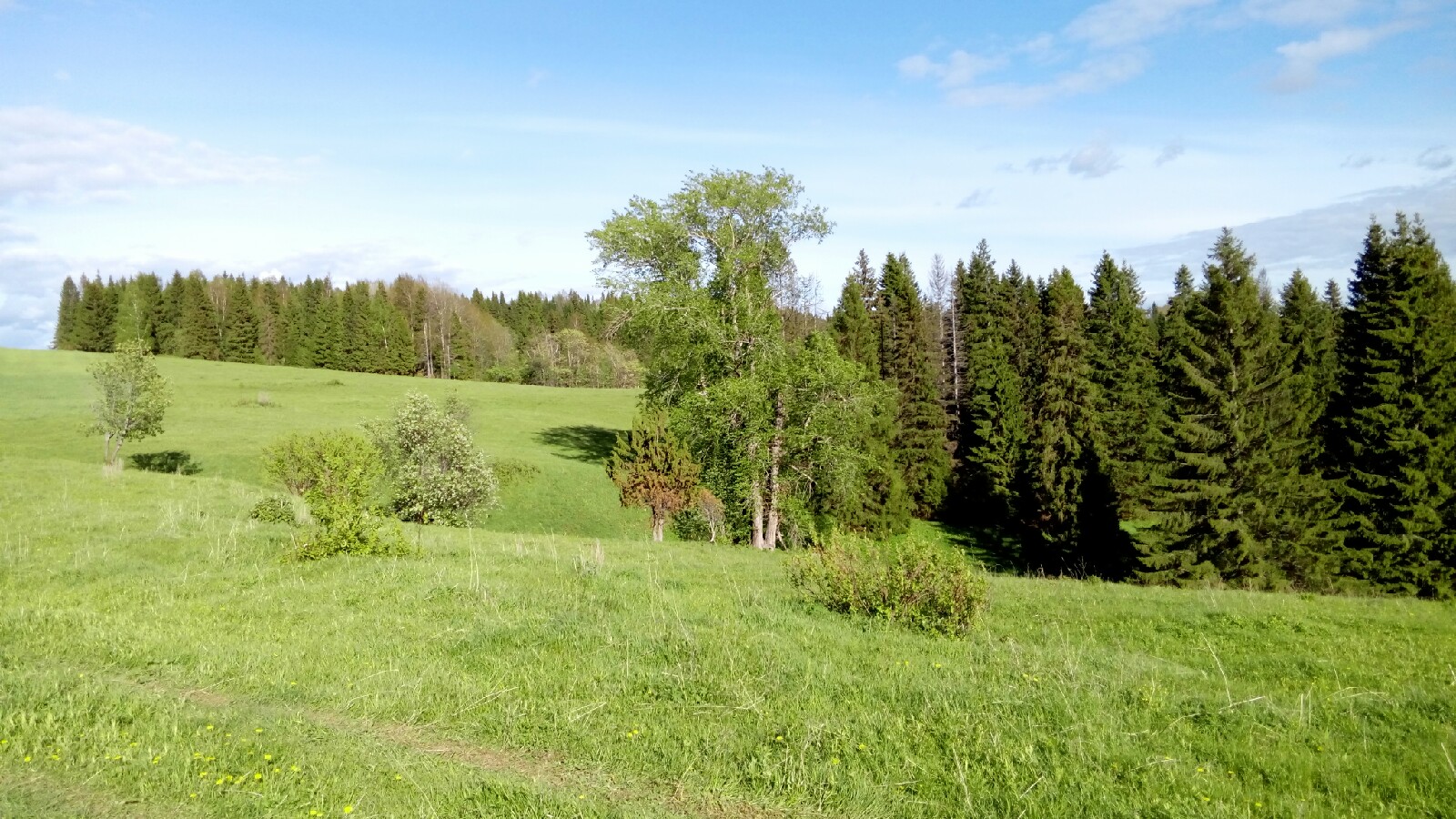 Муниципальное  бюджетное  общеобразовательное  учреждение «Гимназия»
Забытые деревни Верещагинского района
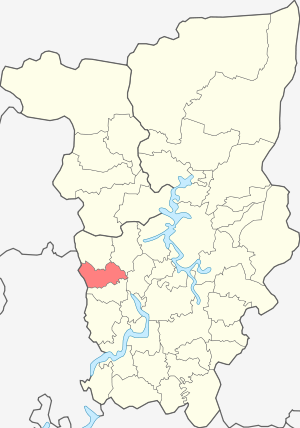 Разработал:
Ученик 11 класса
Лопатин Денис
Руководитель:
Сальников А.М.

                                                                                                                                                                                                                                                     Верещагино, 2019
Гипотеза, объект и предмет
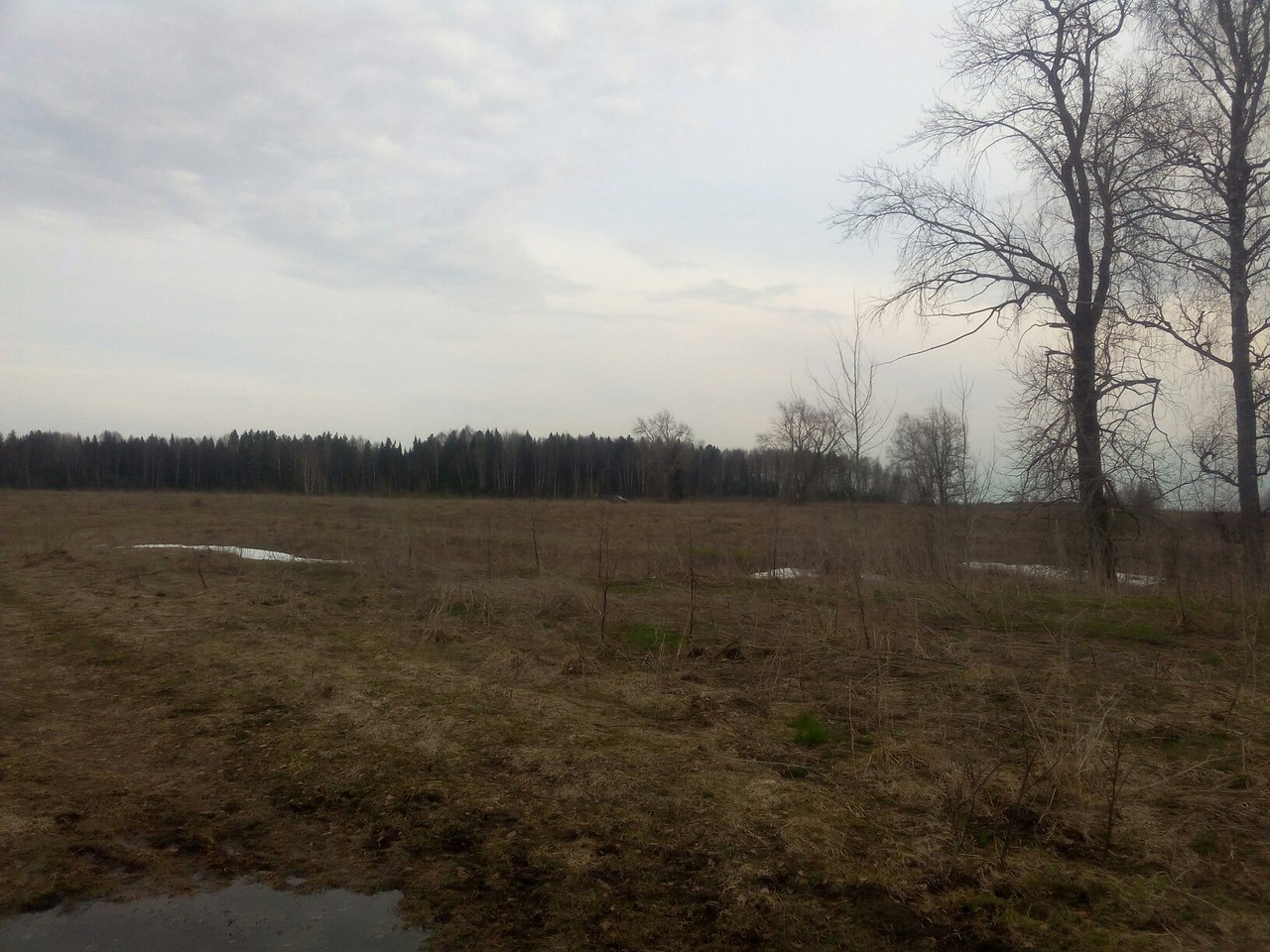 Гипотеза: Несуществующие ныне деревни Верещагинского района можно обнаружить только на старых картах.



Объект исследования: историческое прошлое и настоящее деревень Верещагинского района.
Предмет исследования: заброшенные деревни Верещагинского района.
Задачи:
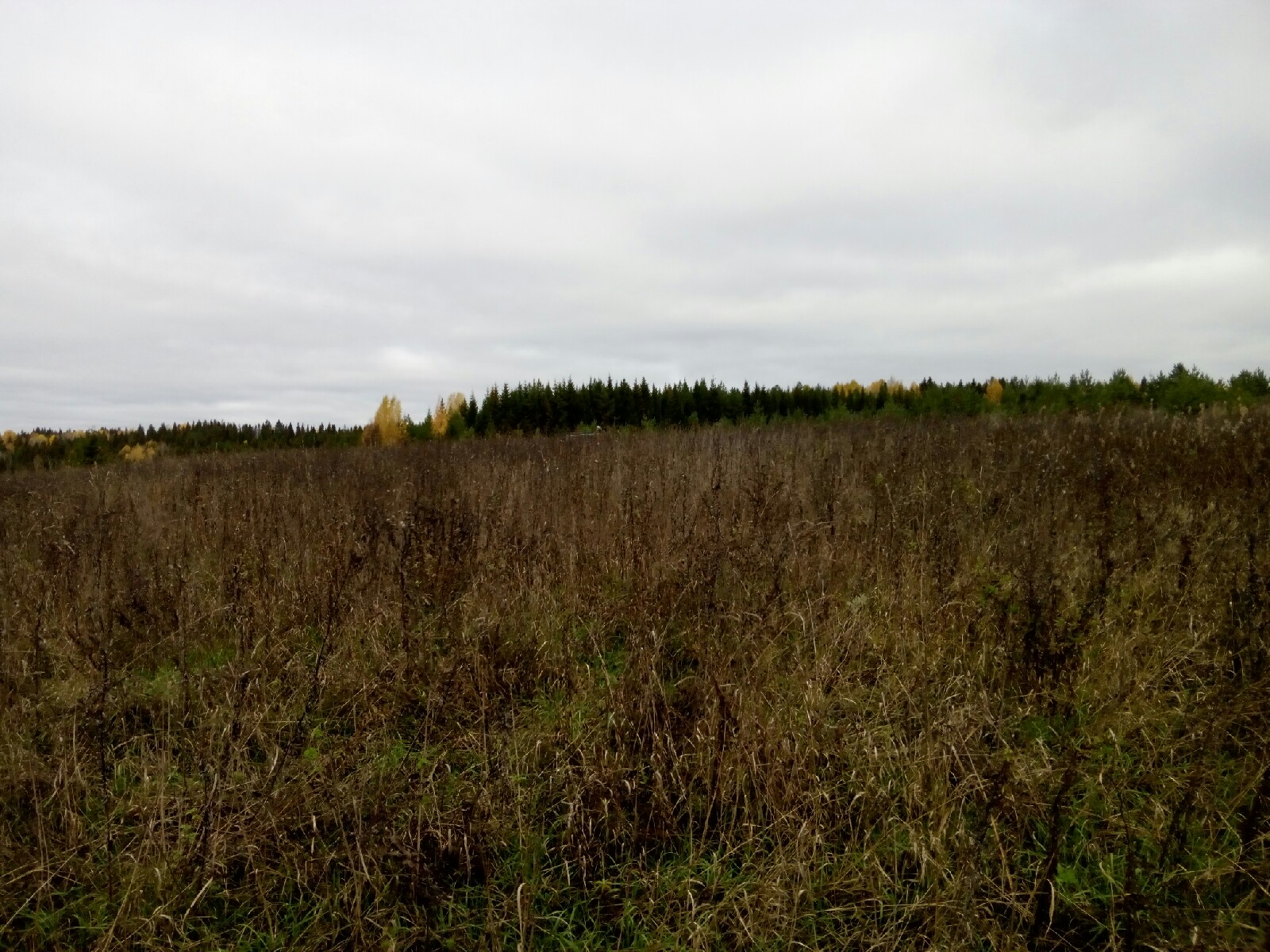 обнаружить все деревни, когда-либо существовавшие на территории Верещагинского района;

сравнить старые и современные карты;

установить местонахождение деревень, которых нет на современных картах;

посетить некоторые из исчезнувших деревень для обнаружения следов их существования.
Место нахождения заброшенных деревень
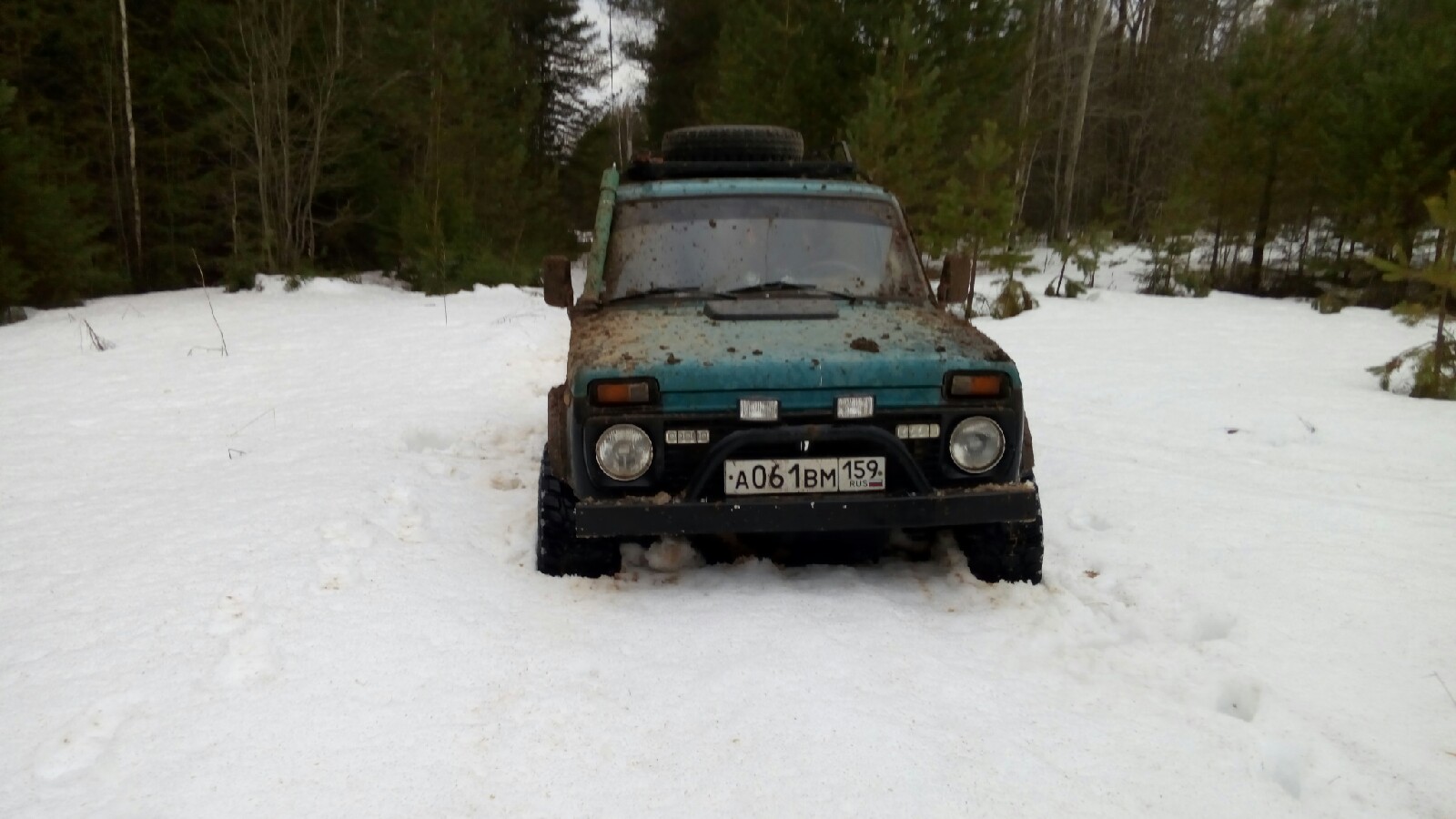 Ху́тор — малый населённый пункт, состоящий из одного, иногда нескольких домохозяйств; отдельная крестьянская усадьба с обособленным хозяйством. Житель хутора назывался хуторянином.
Заброшенные деревни – это прекрасные места для тех, кто хотел бы отдохнуть в одиночестве, на природе и вдали от надоевшей цивилизации.
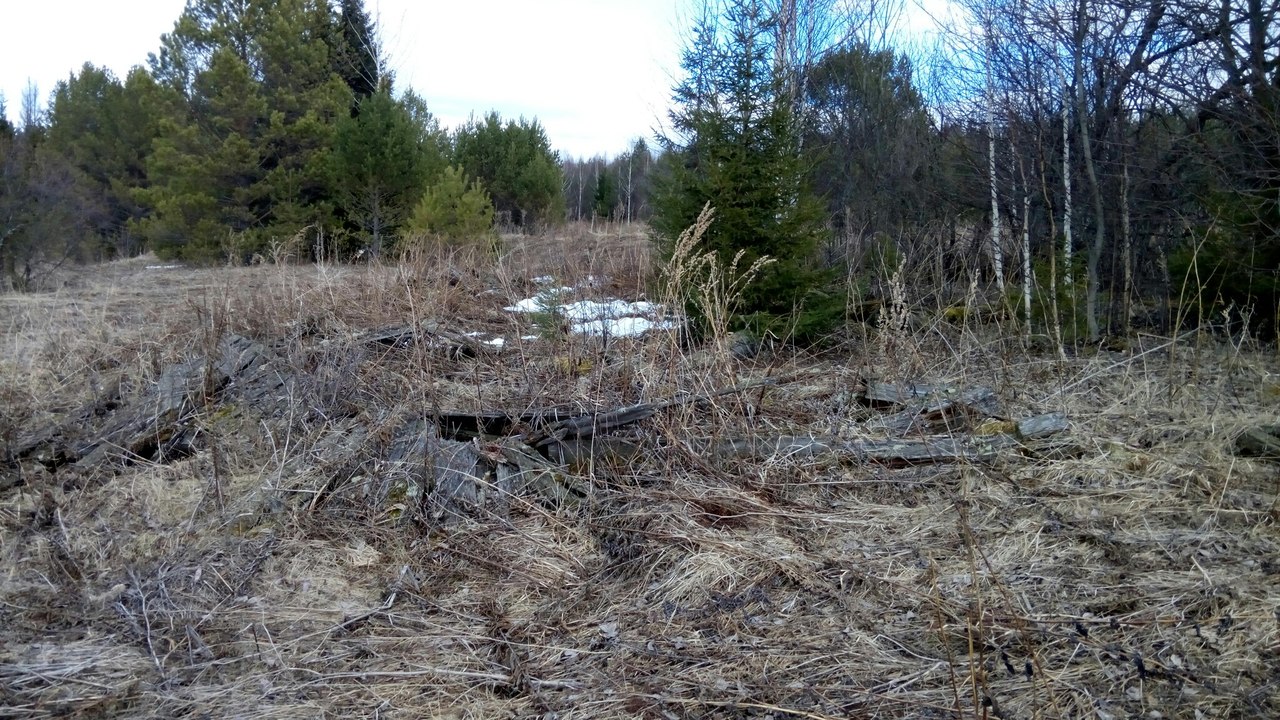 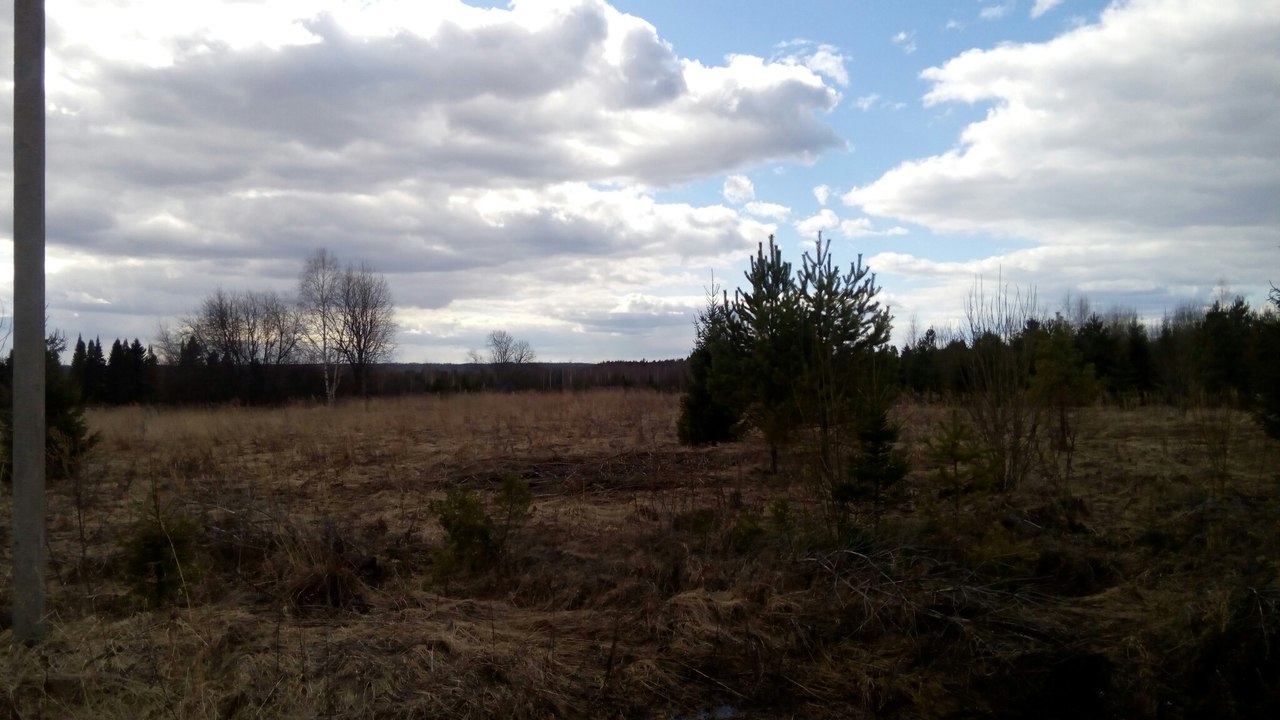 Почи́нок (от др.-рус. почати «начать») — тип населённого пункта в Российской Федерации. Термином починок в России до XX века обозначались вновь возникающие сельские поселения.
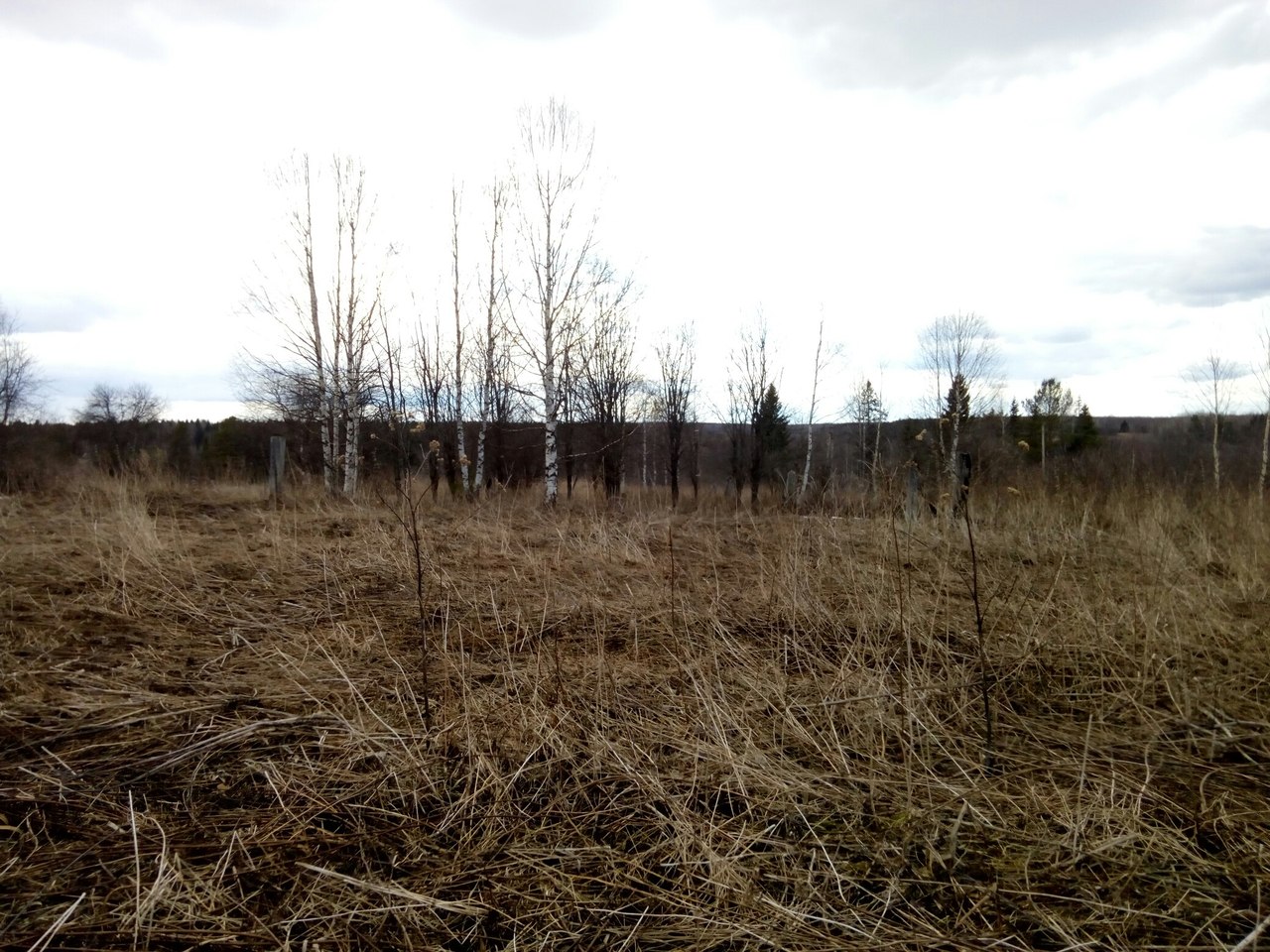 Верещагинский район
У многих деревень первоначальное название было не таким, как они даны по первому источнику (по карте 1924-1938 гг).
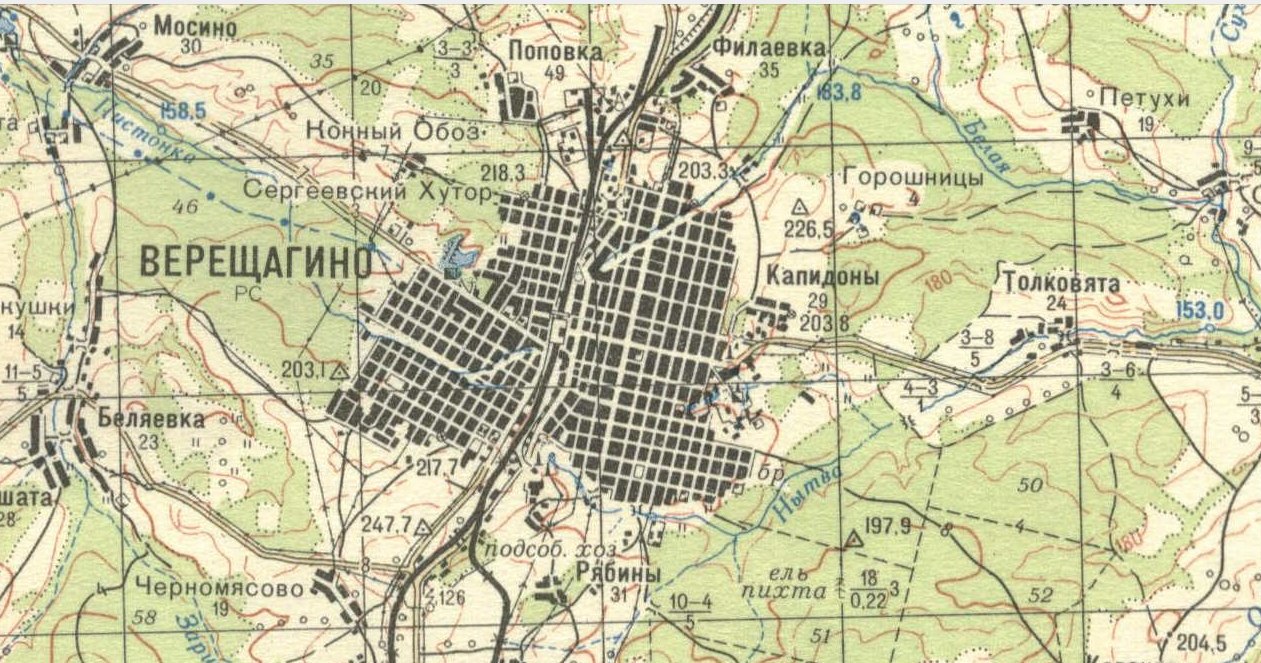 Например: деревня Шубничата – Шубничаевский, Шабуры – Шабурова, Овчинники – Овчинникова, Коротаево – Каратаево, и еще много других деревень, которые изменении свое название со временем.
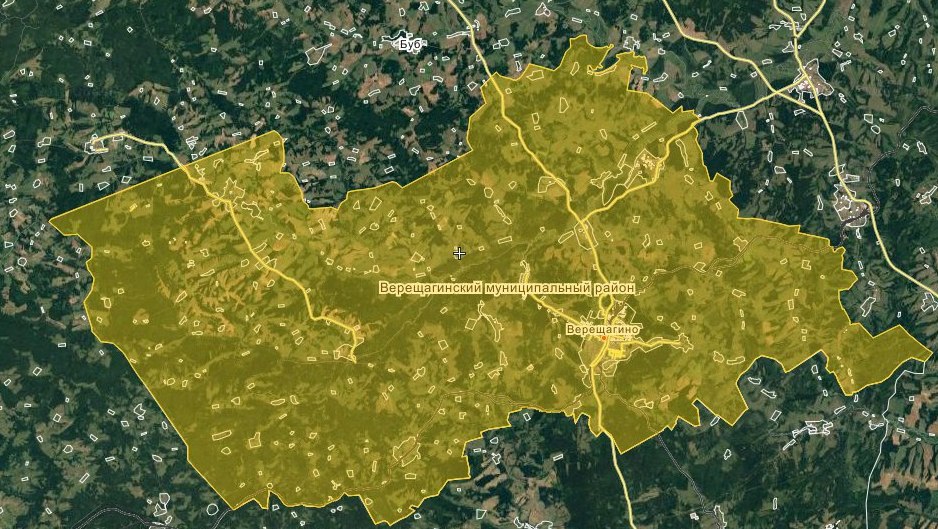 Причины, которые приводят к опустению деревень
деревни, доживающие свой век (небольшое количество местных жителей, в основном пожилых: молодежь, уехавшая учиться в город, уже не возвращается на малую родину).
покинутые населенные пункты
Исчезнувшие населенные пункты
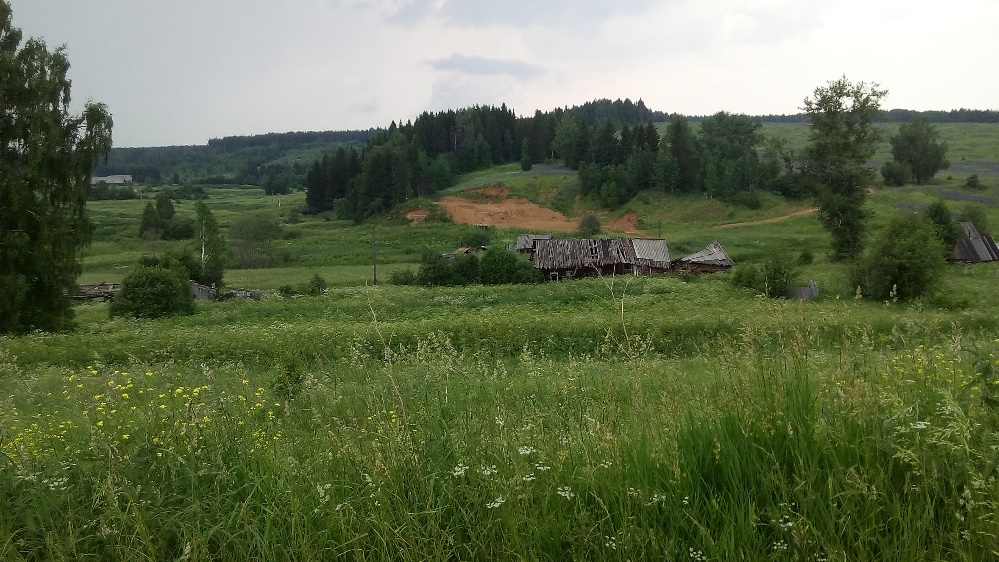 слияние мелких деревень 60-70-х годов прошлого века (цель хрущевской программы заключалась в укрупнении колхозов)
истощение природных ресурсов (например, пересыхает водоем, которым местные жители пользовались для своих нужд);
Способы нахождения заброшенных деревень
Сайты:
URBAN3P Project
Сайт «Исчезнувшие города»
Схематические и спутниковые карты регионов России
Wikimapia
топографические карты
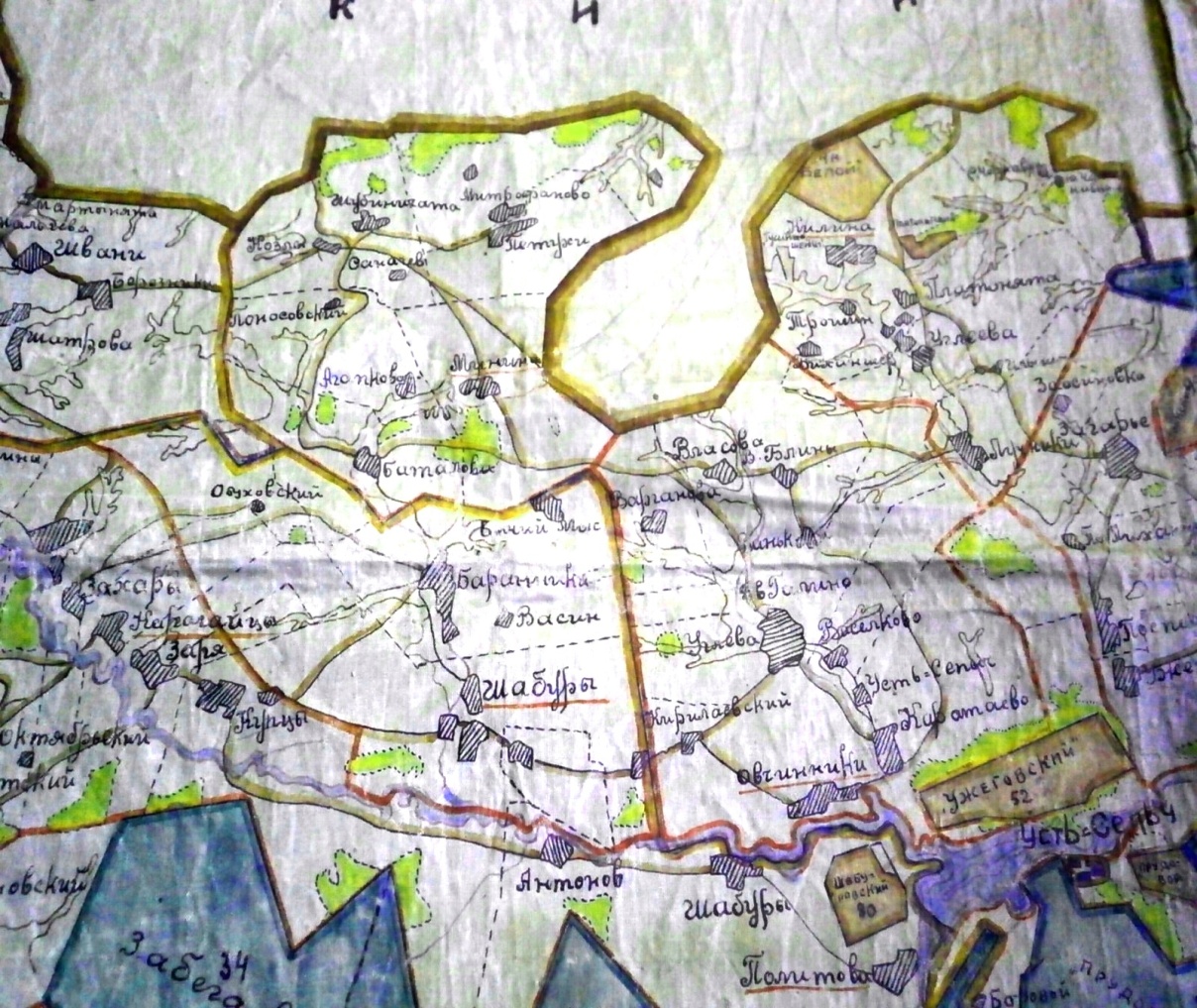 Для получения более подробной информации, можно  обратиться к архивным данным музеев и библиотек.
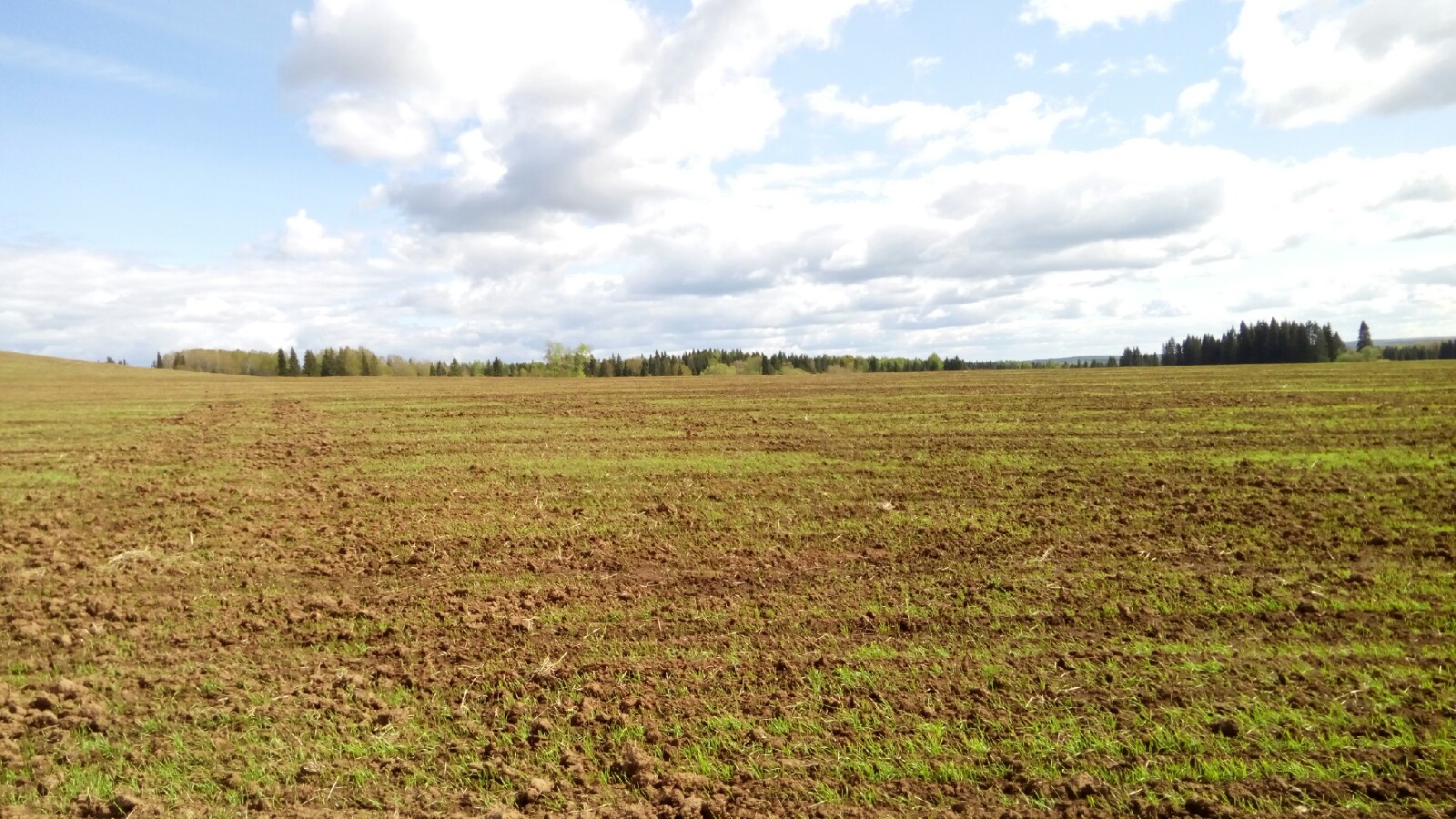 Места бывших деревень
Большие старые деревья. Хотя они не приносят ощутимой пользы, но в селениях часто сажают деревья просто для того, чтобы они были. И старая береза или тополь сразу должны вас насторожить. Под такими деревьями путники обычно отдыхали или иногда растение сажали около дома.
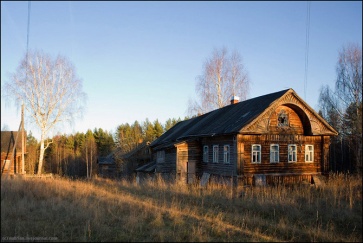 Приезжай – и живи
Одичавшие культурные растения. Наверняка останутся плодовые деревья — яблони, вишни, может быть, посадки лука или цветов, которые не встречаются в дикой природе так просто.
Смотрите на следы на земле. Обычно много лет на месте пропавшего дома по контуру фундамента сохраняется некоторое углубление — квадратной, прямоугольной формы. Часто виднеются камни, кирпичи или остатки кладки печи.
Признак заброшенной деревни  — это крапива. Она очень любит расти на перегное. Так что если увидели заросли крапивы в лесу — почти наверняка тут была деревня. Но растет крапива чаще всего на месте бывшей свалки.
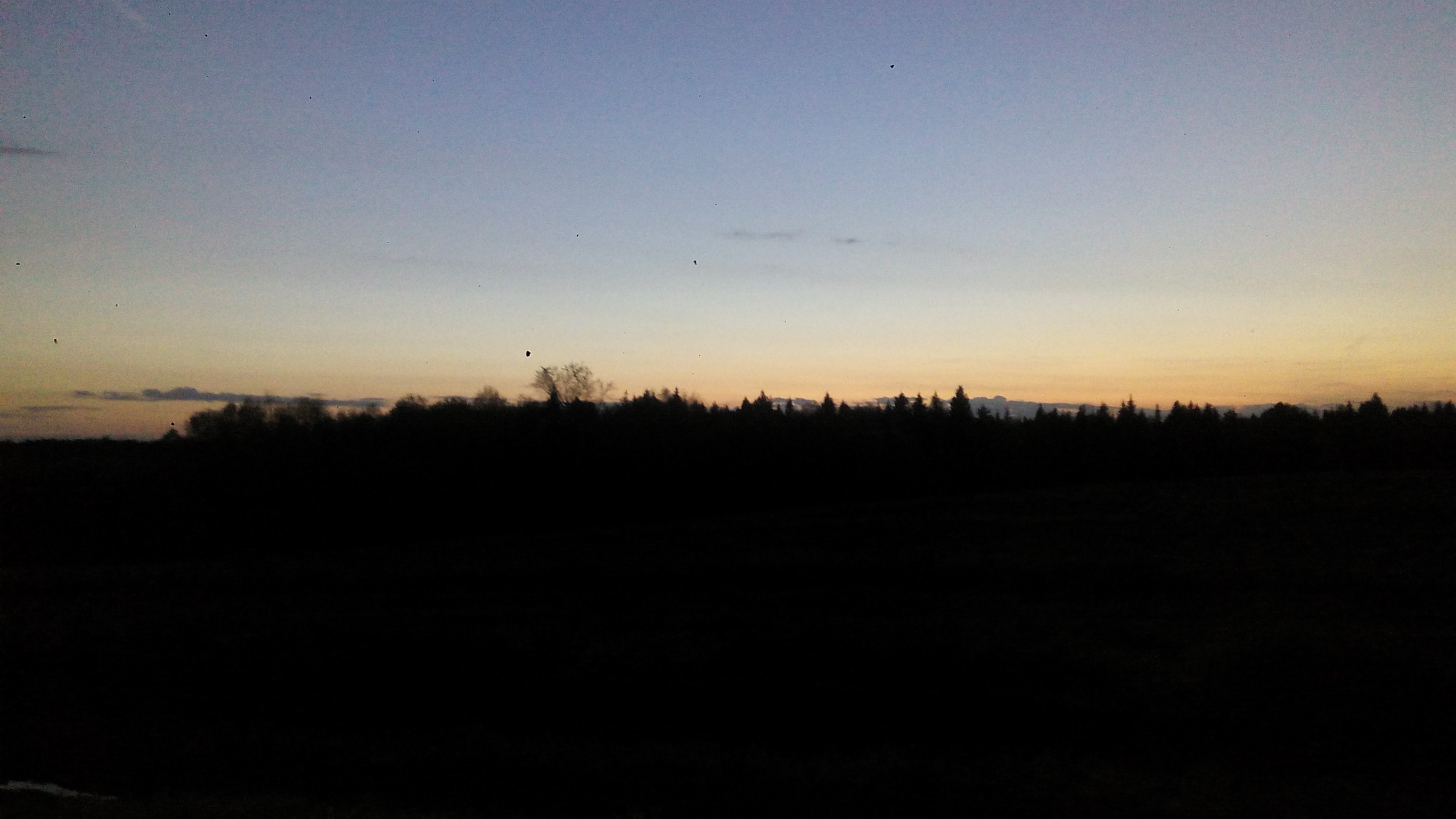 Заключение
Я узнал, что многие деревни со временем изменили свое название. 
У всех деревень примерно одно время происхождения и время вымирания, а также причина.
Я не могу утверждать, что все деревни относятся именно к исчезнувшим и значит, могут быть обнаружены только благодаря карте, возможно, часть деревень стоит отнести и к покинутым.


Цель исследовательской работы была достигнута, в процессе работы  я узнал, что рядом с нашим  городом были и исчезли деревени. Очень захотелось узнать о них  и рассказать всем. В последующем я планирую продолжить эту работу, для достижения более высоких результатов.
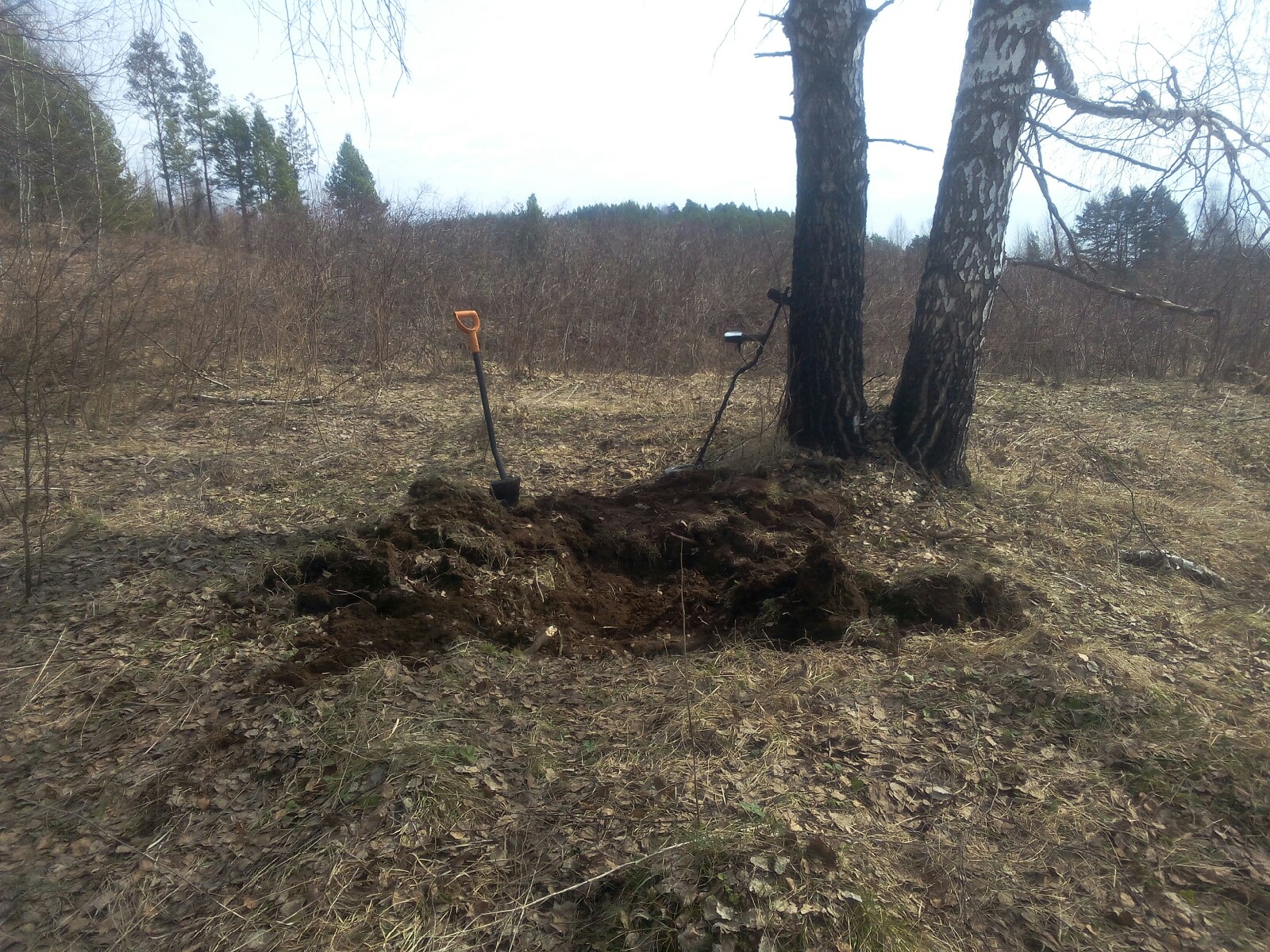 Список литературы
Кривощенкова-Гантман А.С. Географическое название верхнего Прикамья – Пермь.: Пермское книжное издательство, 1983;
Шабалина О.С. Физическая география Верещагинского района – Верещагино.: ООО «Печатник», 2003;
Верещагиское городское поселение. http://vergp.ru 
Википедия. https://ru.wikipedia.org/wiki/Верещагинское_городское_поселение
Викимапия. http://wikimapia.org/#lang=ru&lat=58.139546&lon=54.61303&z=10&m=b
Нытвенская районная газета «Новый день». http://gazeta-newday.ru
Российская газета. https://rg.ru
Яндекс. Карты. https://yandex.ru/maps/20634/vereschagino/
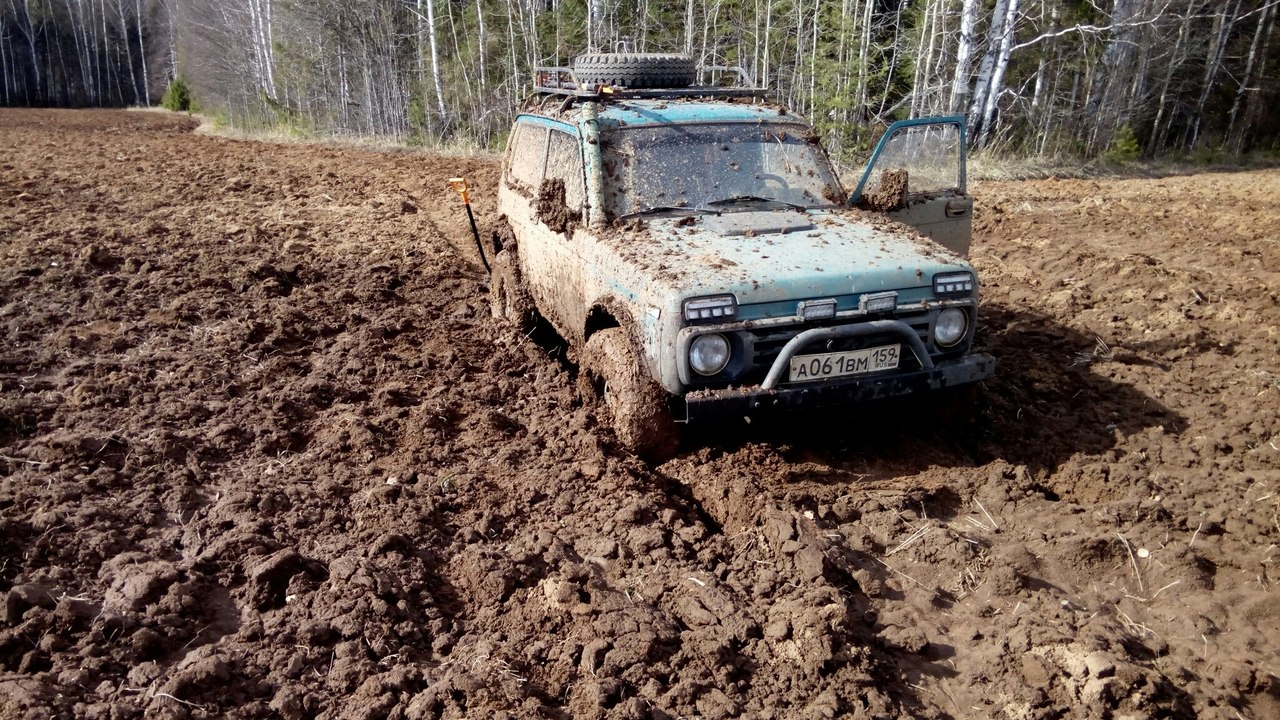 Спасибо за внимание!!!
Все фотографии и материалы использованы из личного альбома и принадлежат на правах собственности.